Estudando para o Enem de forma invertida
EEEFM.Coronel Gomes de Oliveira
Nome : Gabriel Rosa Almeida
Turma:1N01
Professor: Lucas Xavier
Cinemática
Questãoo do Enem 59 de 1998
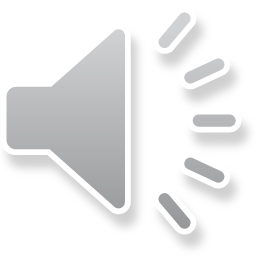 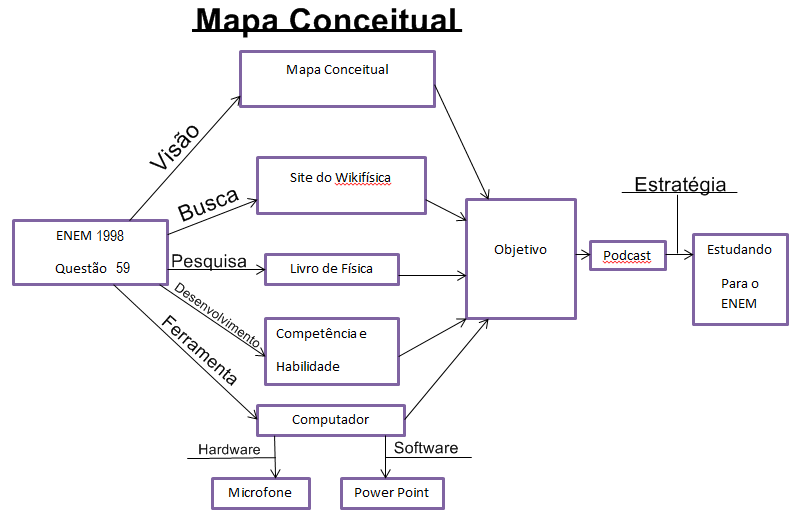 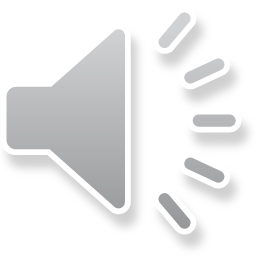 Competência e Habilidade
H16 - Relacionar informações apresentadas em diferentes formas de linguagem e representação usadas nas Ciências, como texto discursivo, gráficos, tabelas, relações matemáticas ou linguagem simbólica
I - Dominar a norma culta da Língua Portuguesa e fazer uso das linguagens matemática, artística e científica
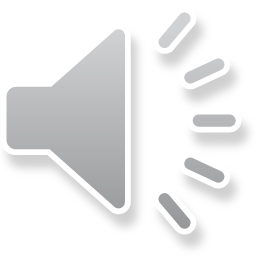 Movimento uniforme (M.U)
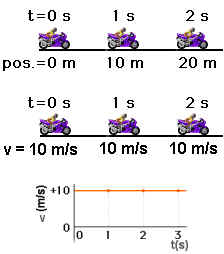 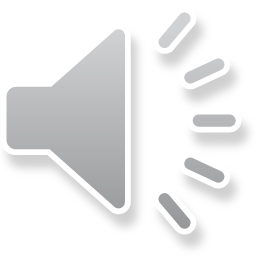 Questão do Enem 59 de 1998
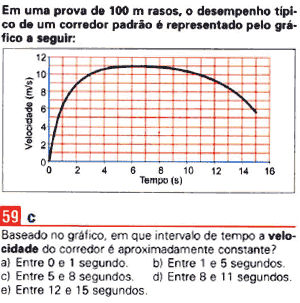 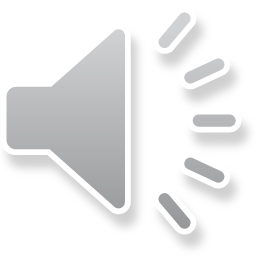 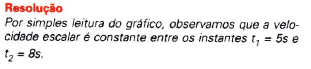 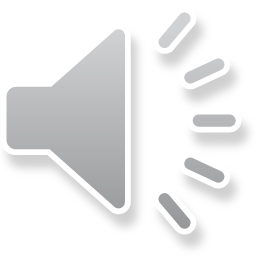